Guidelines for Using the Template

This PowerPoint template is designed to serve as a source of inspiration for portfolio creation for applicants who do not have a design background. It provides a general structure and style that you can use as a starting point. However, you are not required to follow it exactly as it is presented. If you would like to develop your portfolio using different software packages (e.g., InDesign, Illustrator, Photoshop, Microsoft Word), please feel free to do so. 

Feel free to modify the layout, content, and typefaces to better suit your needs. The goal is to help you create a visually appealing and effective presentation that aligns with your message.


How to add images based on the image frame?
Click on the Picture icon in the center of an existing image          , find your image on your drive, and add it.

What if I would like my image larger/smaller/in a different height-width ratio than the image frame on the template?
After adding the image, resize the image or use the Crop tool to crop it. 

What if I’d like to remove the background image?
You can delete any images, text, or elements on the pages.

What if I have more materials than can fit in seven pages?
You are not limited to seven pages. These are just examples that show possible layouts for various sizes of images and supporting text. You can duplicate existing template pages or design new pages yourself. 

Are the cover page and TOC required?
They are not required, although it is best practice to include them in a portfolio.

Should I include my Resume in the portfolio?
You will need to submit your Resume separately as part of your application materials, so it is not required that you include it in your portfolio.

Other questions? Email Interim MLA Program Coordinator Dongying Li at dli@arch.tamu.edu.
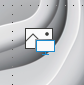 Portfolio
Name
Email Address
Contact Info
Application to the Master of Landscape Architecture program at Texas A&M University
[Speaker Notes: The cover image can be a drawing or a photo of any artwork. You can feel free to adjust its size. If you don’t have a perfect image that fits as a cover image, you can leave it as is.]
Contents
P 1
P 4
P 8
P 10
P 13
Title of 1st work/project

Title of 2nd work/project

Title of 3rd work/project

Title of 4th work/project

Title of 5th work/project
TITLE
Include a description of your work here. Include a description of your work here. Include a description of your work here. Include a description of your work here. Include a description of your work here. Include a description of your work here. Include a description of your work here. Include a description of your work here.
TITLE
Include a description of your work here. Include a description of your work here.
TITLE
TITLE
TITLE
TITLE
Include a description of your work here. Include a description of your work here.
Include a description of your work here. Include a description of your work here.
Include a description of your work here. Include a description of your work here.
TITLE
TITLE
TITLE
Include a description of your work here. Include a description of your work here.
Include a description of your work here. Include a description of your work here.
TITLE
TITLE
Include a description of your work here. Include a description of your work here.
Include a description of your work here. Include a description of your work here.
TITLE
Include a description of your work here.
Include 1st point here
More explanation here. More explanation here. More explanation here.
Include 2nd point here
More explanation here. More explanation here. More explanation here.
Include 3rd point here
More explanation here. More explanation here. More explanation here.